BLANDING AF: PLACEBO INJEKTION (BOLUS)
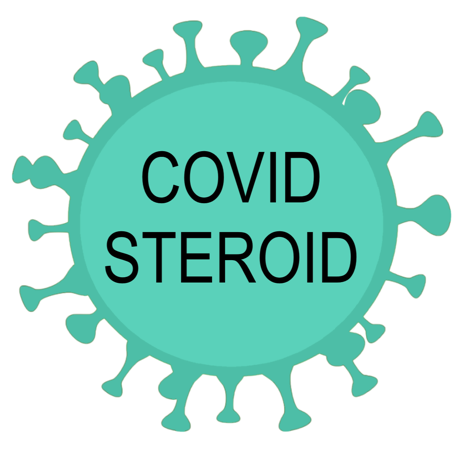 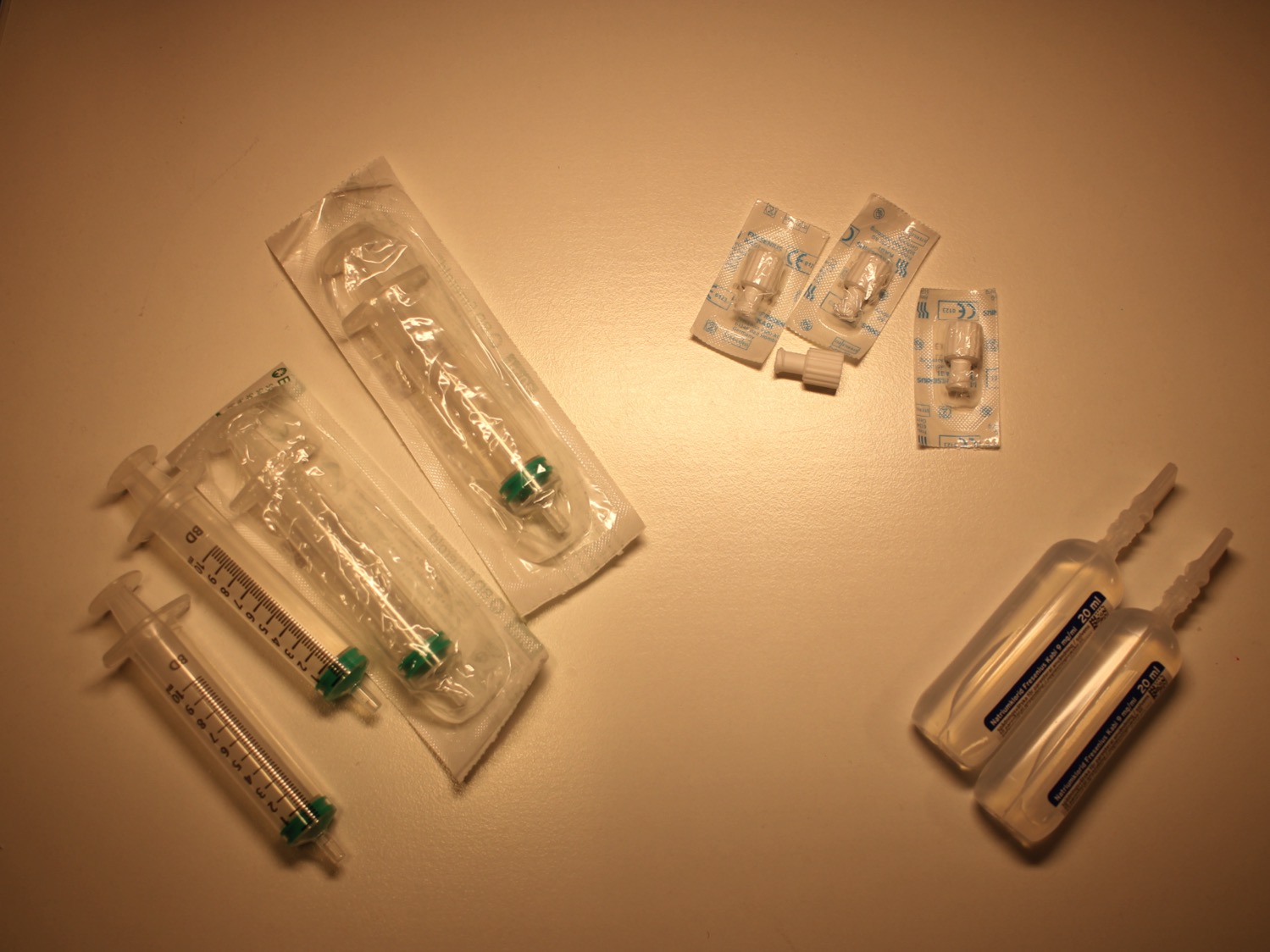 MATERIALE TIL BLANDING AF STEROID INFUSION:
4x prop 
til sprøjte
4x 10ml sprøjte
2x 20ml beholder
m. NaCl 9mg/ml
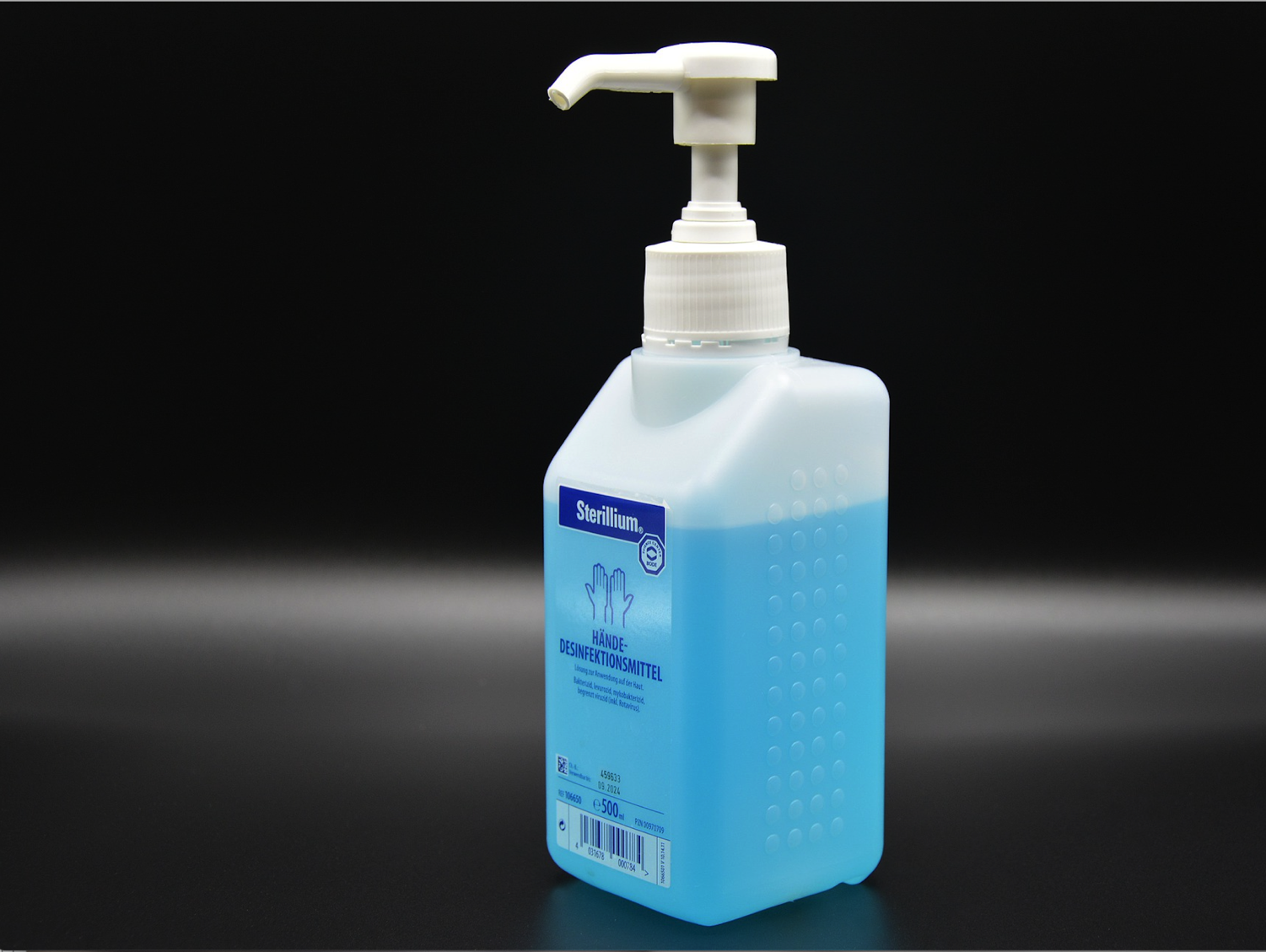 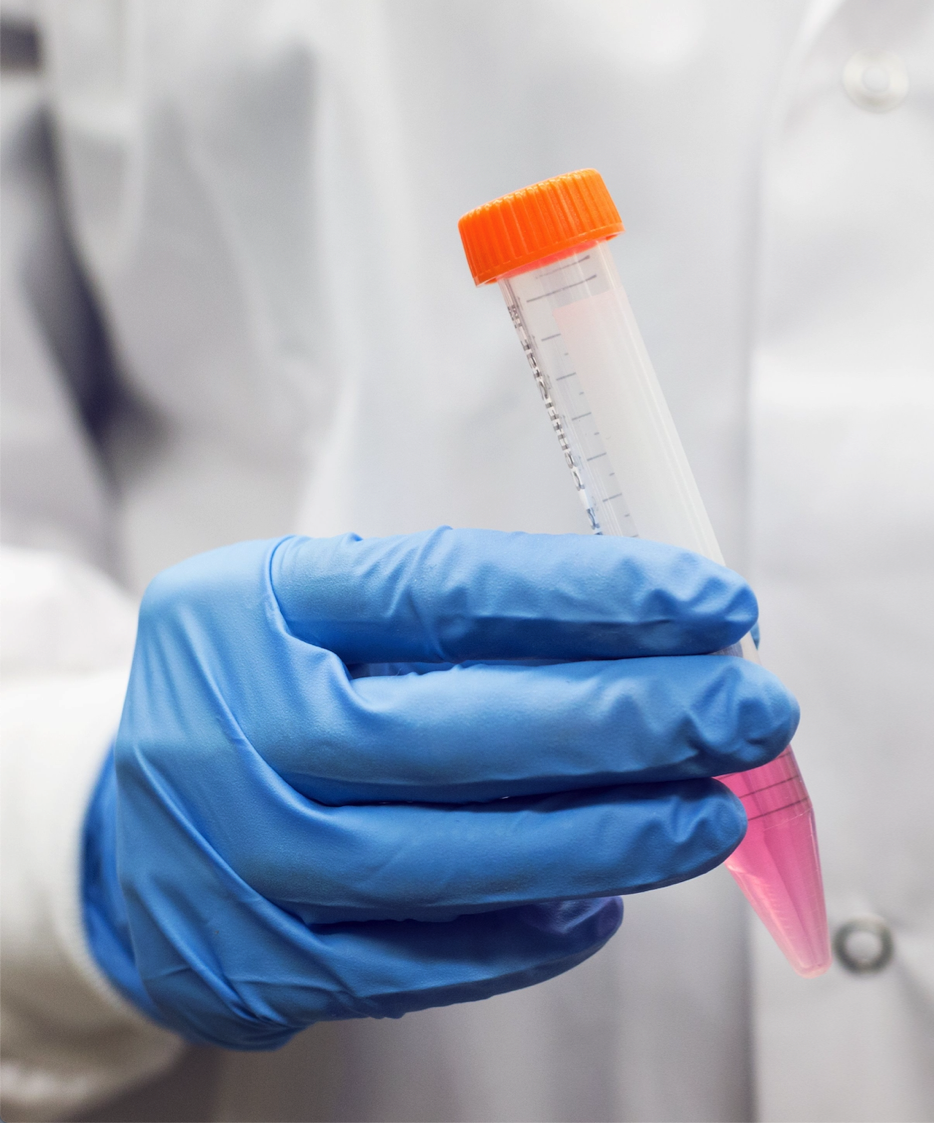 Sprit hænder og tag handsker på
Noter ID, Dato, Allokering og 
Batch/LOT nummer i medicinlog
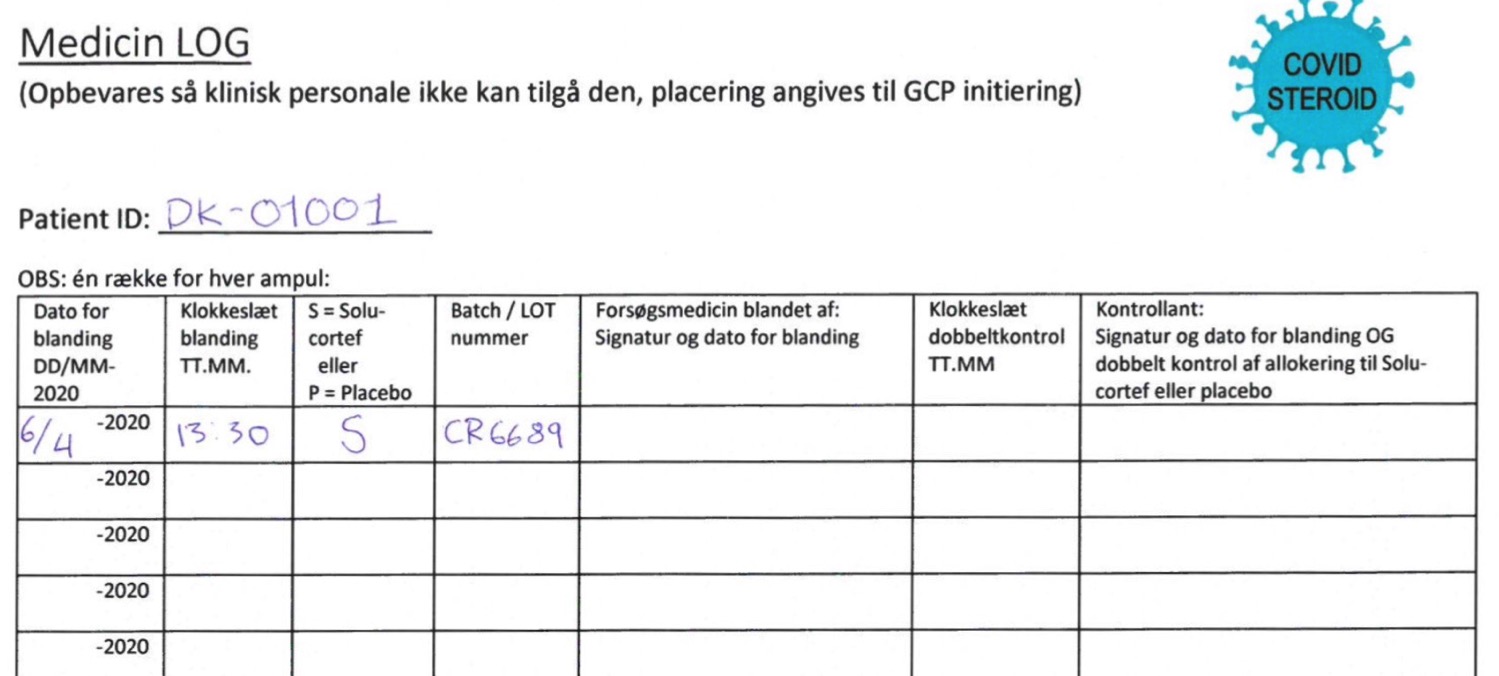 Batch nummer
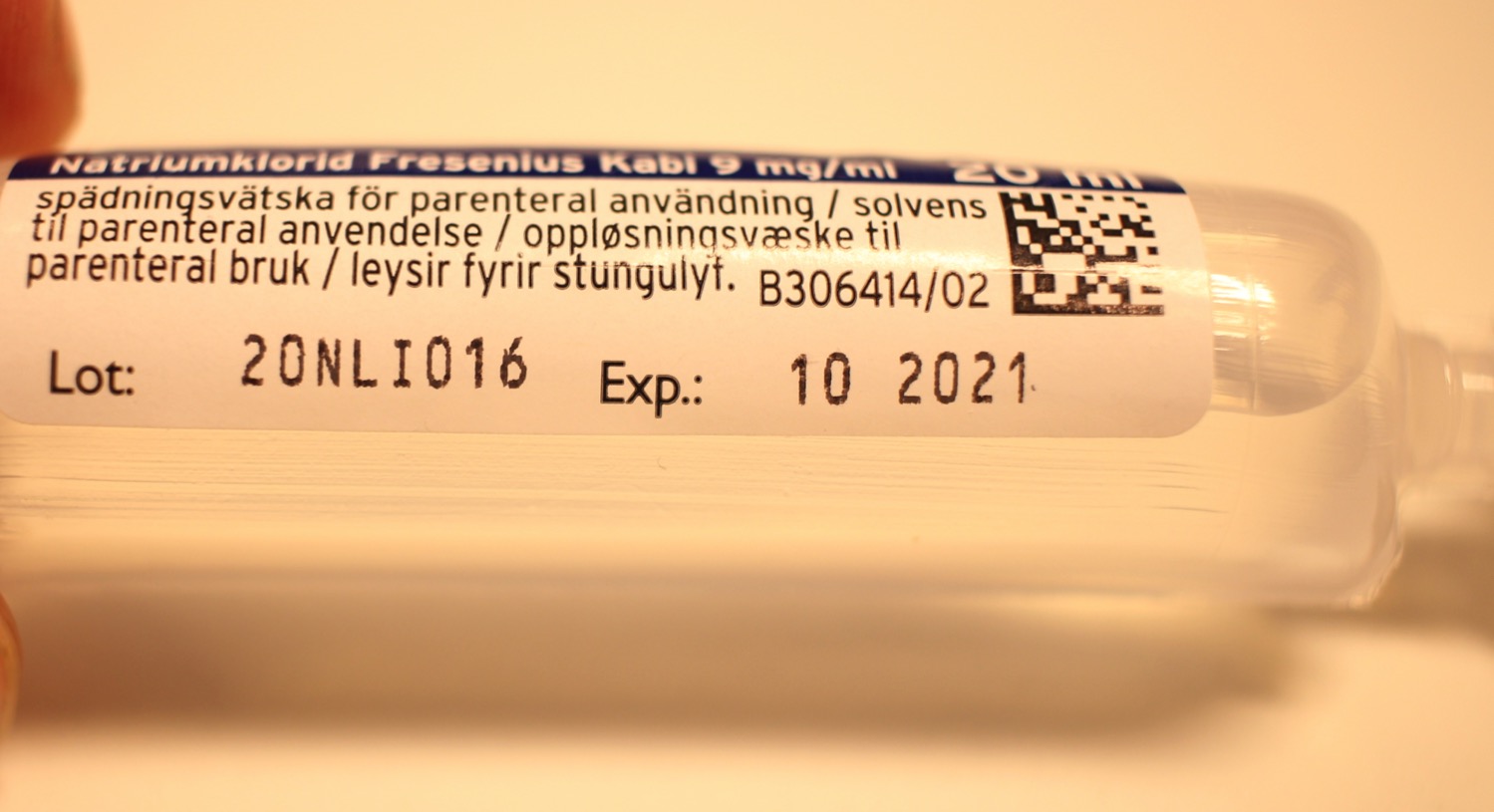 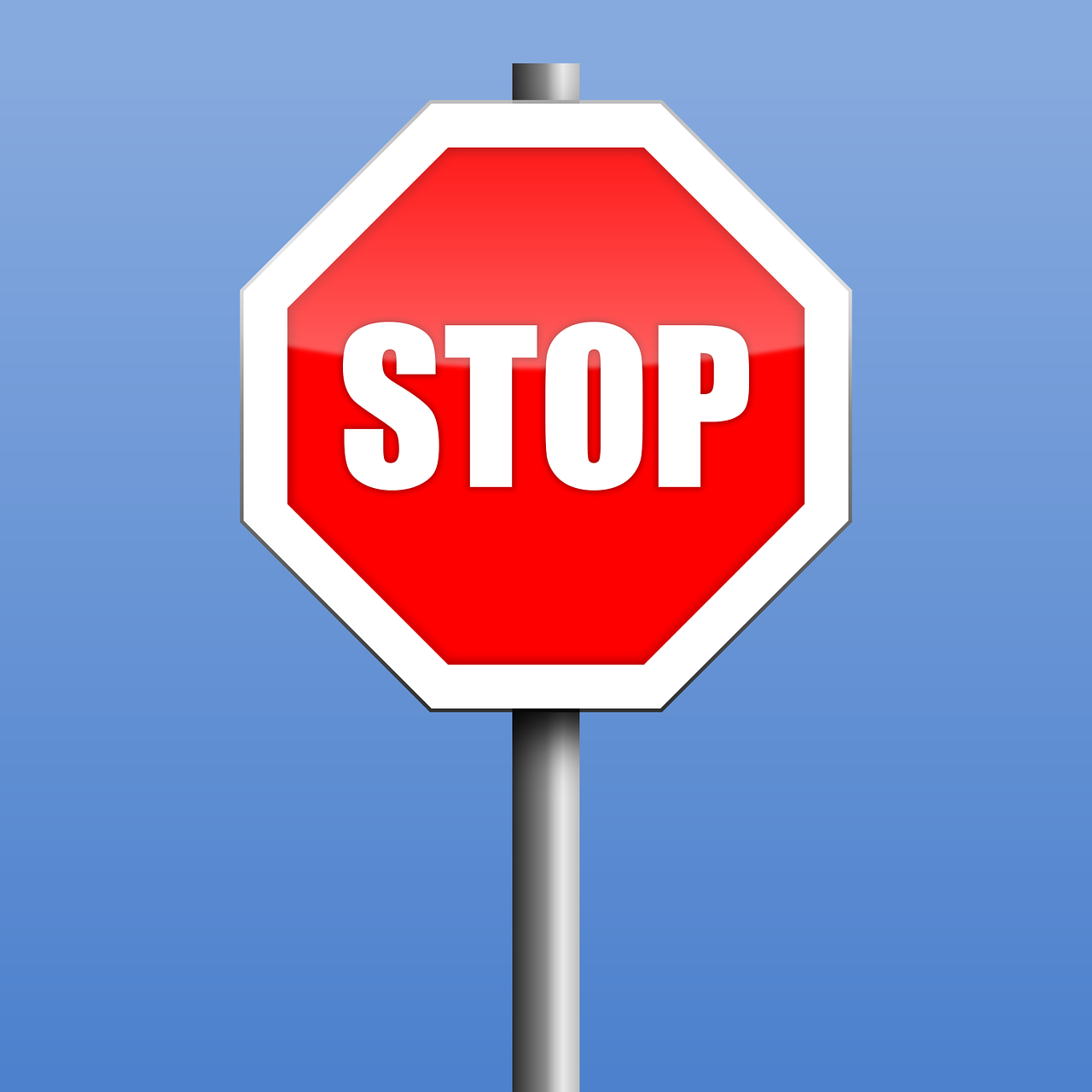 DOBBELT KONTROL
Din medstuderende skal kontrollere allokering og om det rigtige medicin er trukket op
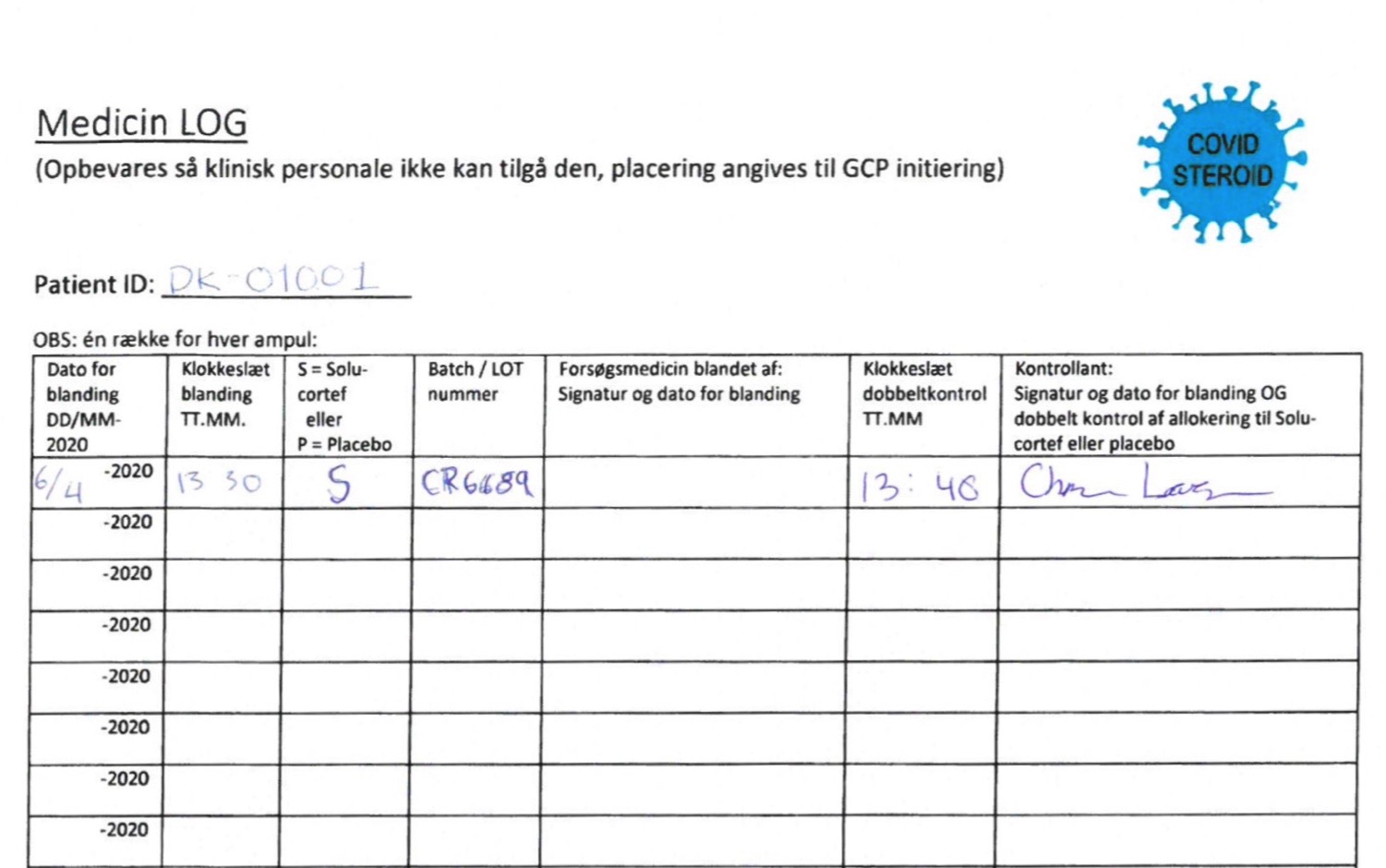 Træk placebo op
HUSK AT VEND PROPPEN KORREKT
Blanding af medicin step by step
Træk 10ml NaCl 9mg/ml op i en 10ml sprøjte. 
Sæt prop. 
Gør dette 4 gange. 
Du har nu blandet placebo injektion.
Sæt klistermærke på blandingen og udfyld det til den rigtige patient.
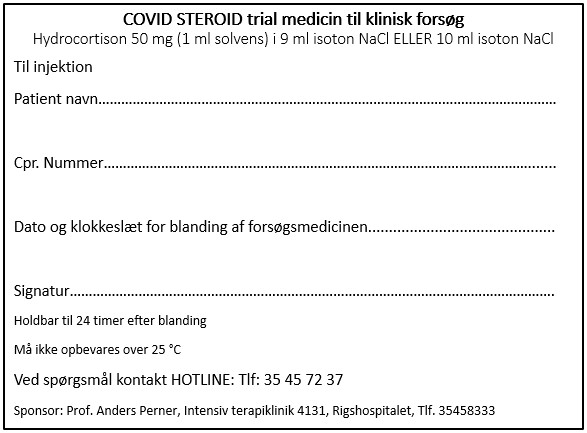 Signer Medicinlog
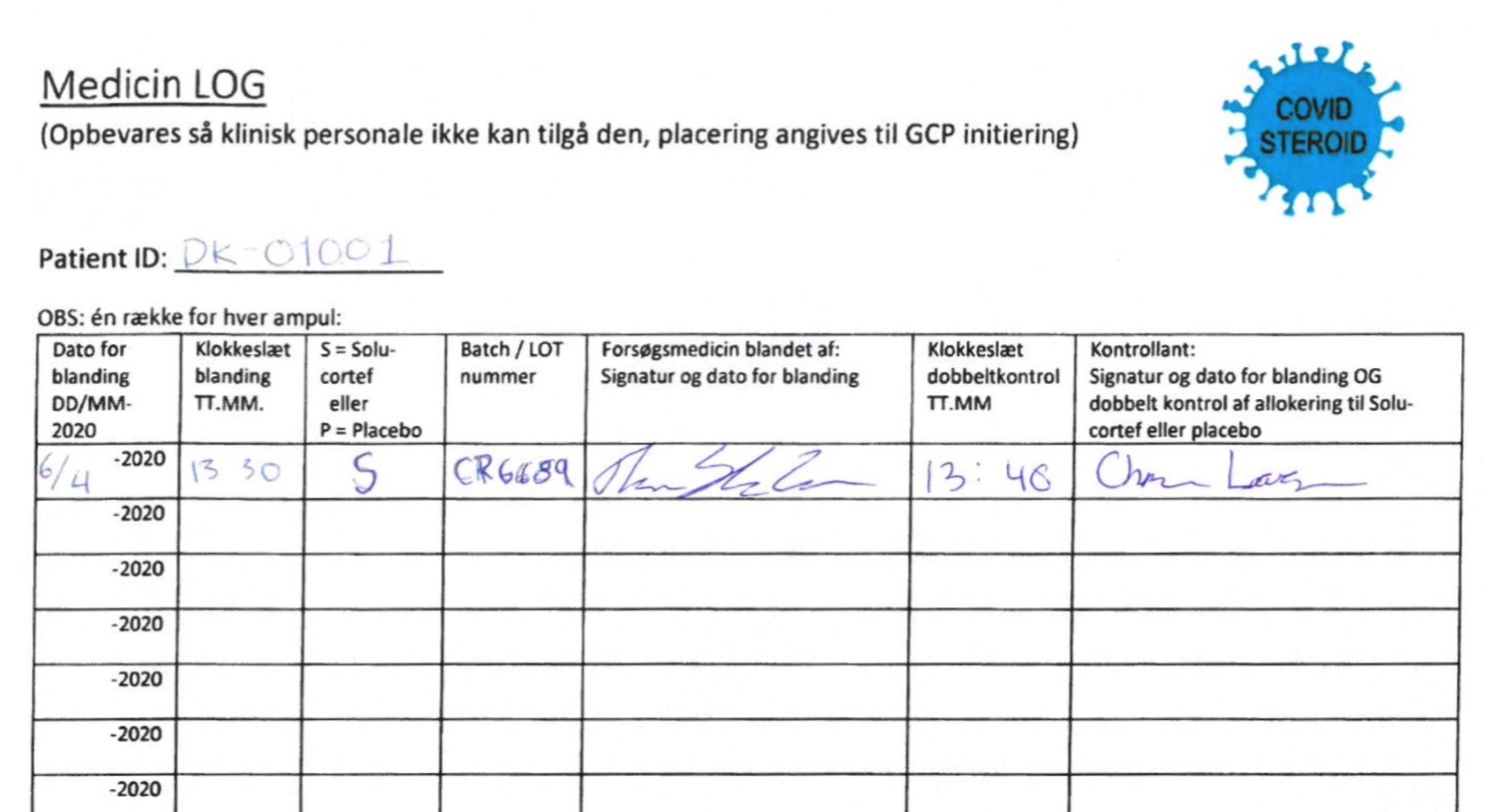